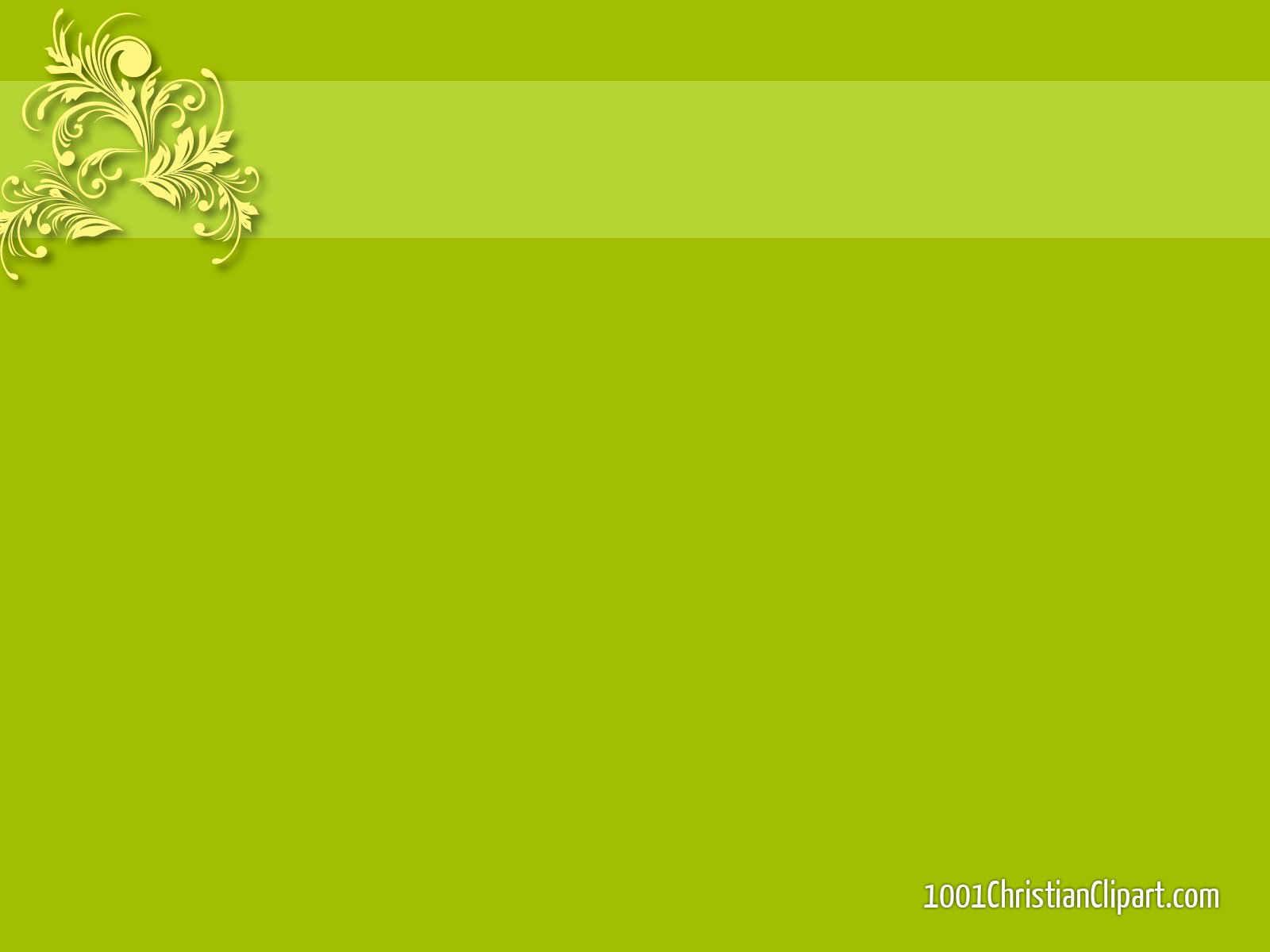 Благовар районыҺарайлы төп дөйөм белембиреү мәктәбенең башҡорт теле һәм әҙәбиәте уҡытыусыһыНасирова Менәүрә Абдулхай ҡыҙының эше.
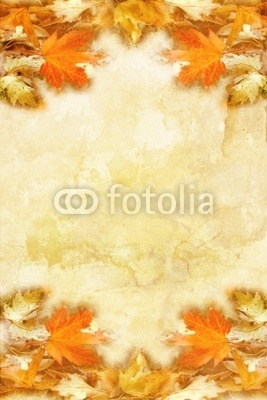 Зәйнәб Биишева «Көҙгө ямғыр»
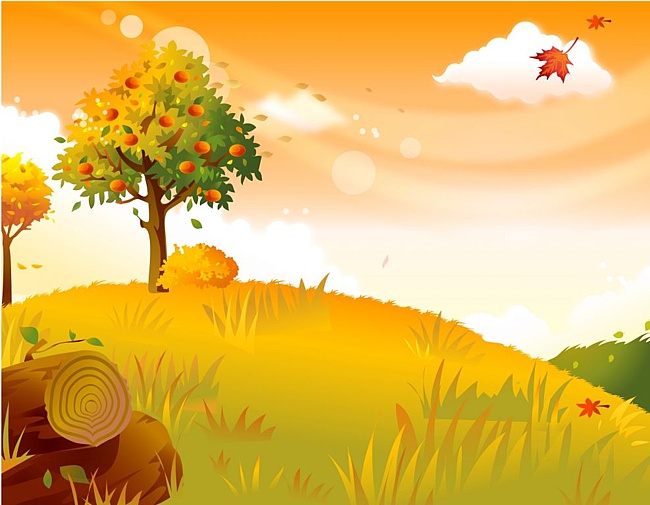 Ҡырҙар буш ҡала, Ямғырҙар яуа, Ерҙәр дымлана, Был ҡайсаҡ була?                      (Ғ.Туҡай)
Көҙ – уңыш  һәм байлыҡ.
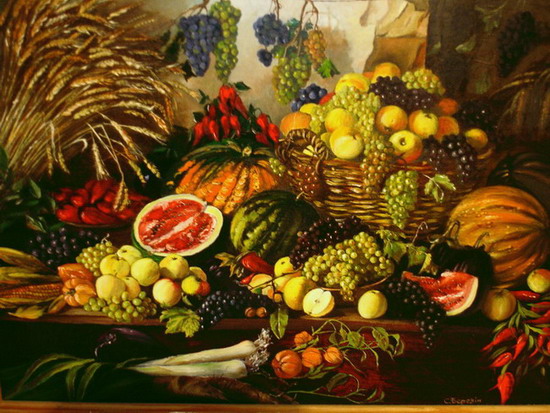 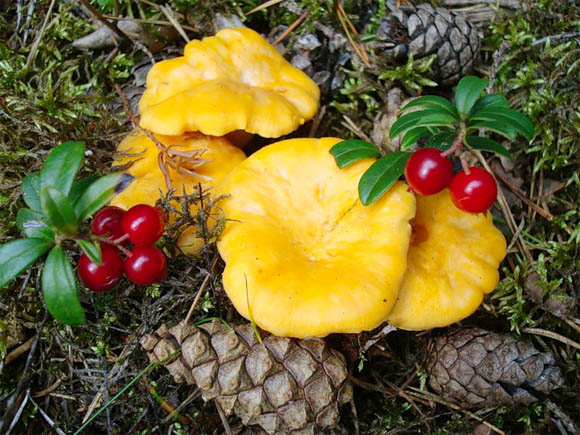 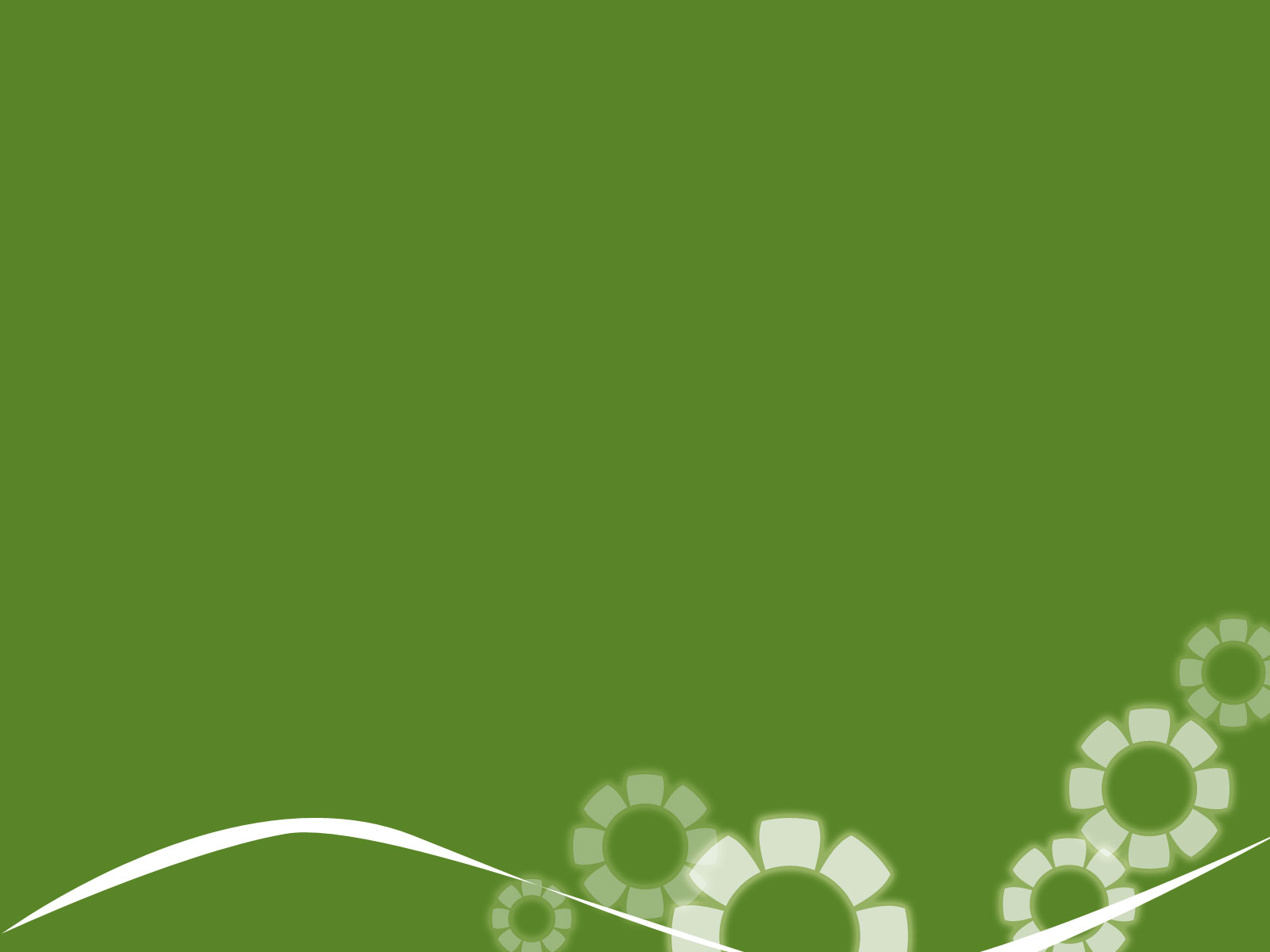 -1 сентябрьҙә йылы булһа, бөтә көҙ йылы булыр.- Симән көнө ямғыр яуһа, көҙ бысраҡ килер.-1 октябрь көндө торналар китмәһә, ноябргә тиклем һыуыҡтар булмаясаҡ.8 октябрь тәүге ҡар еүеш ергә төшһә,  иремәй ҡаласаҡ,  ҡоро ергә төшһә- тиҙ иреп бөтәсәк.
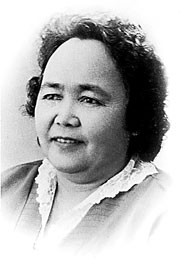 1908
1996
Зәйнәб       Биишева
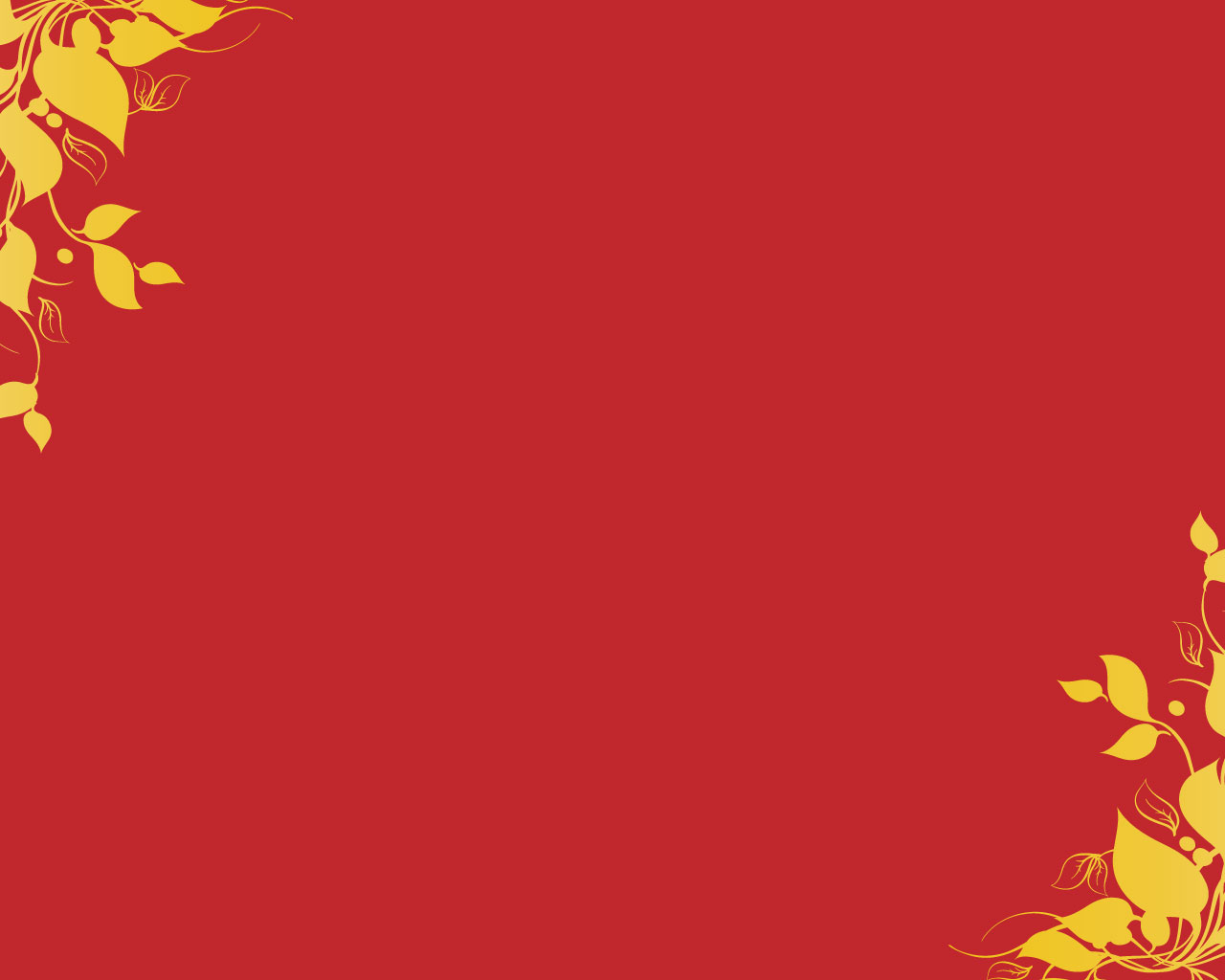 Әҫәрҙәре:«Дуҫлыҡ», «Серле ҡурай», «Гөлбәҙәр», «Серле йөҙөк» драмалары, «Сәйер кеше», «Уйҙар, уйҙар», «Ҡайҙа һин, Гөлниса?» повестары, «Яҡтыға » трилогияһы: «Кәмһетелгәндәр», «Оло Эйек буйында», «Емеш» романдары…
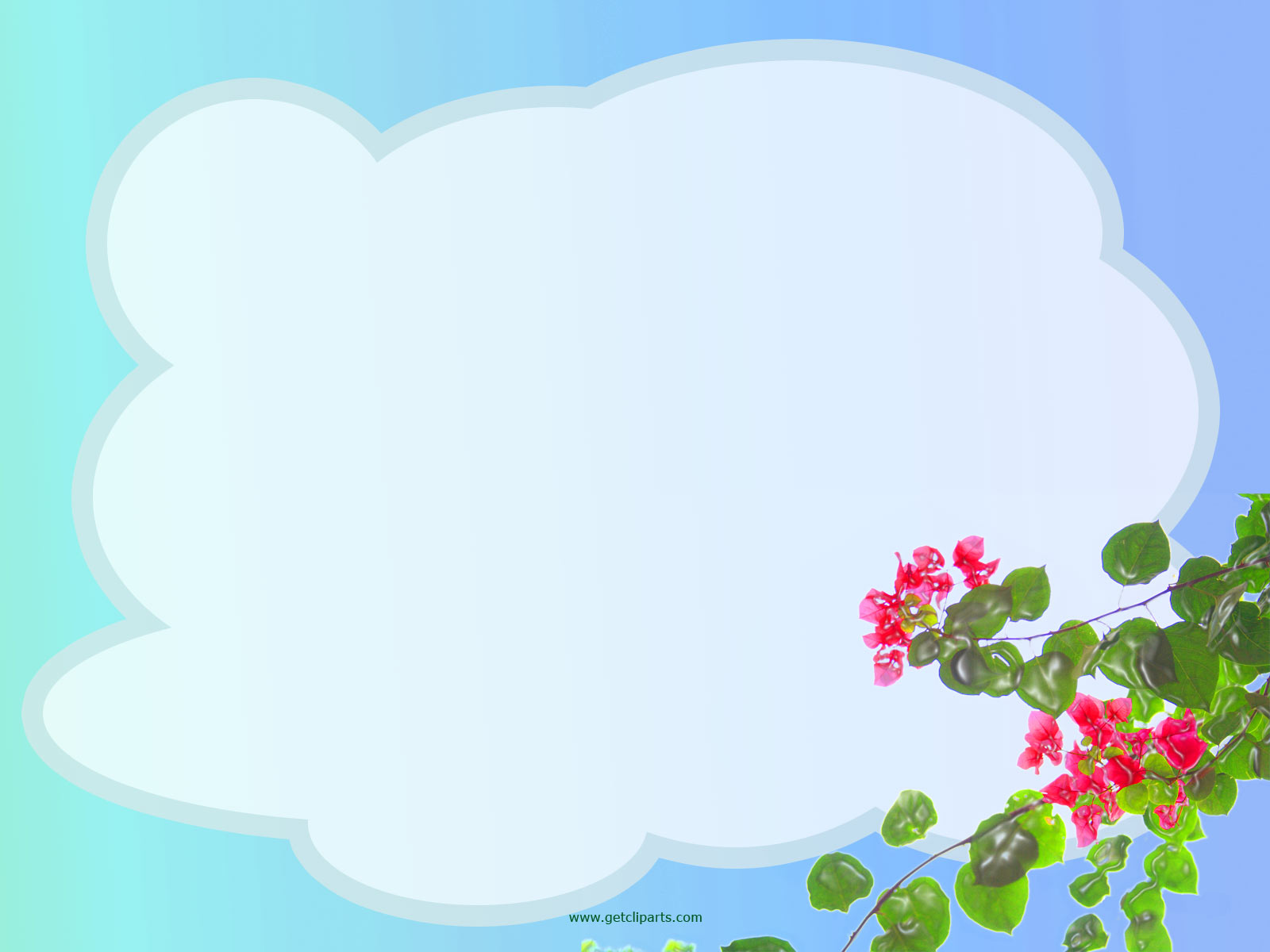 йән-душатынғы-спокойствие һөйөнсө – хорошая новостьһыҡтанма- не печальсяәрәм- понапраснуаңҡыр- запахнет
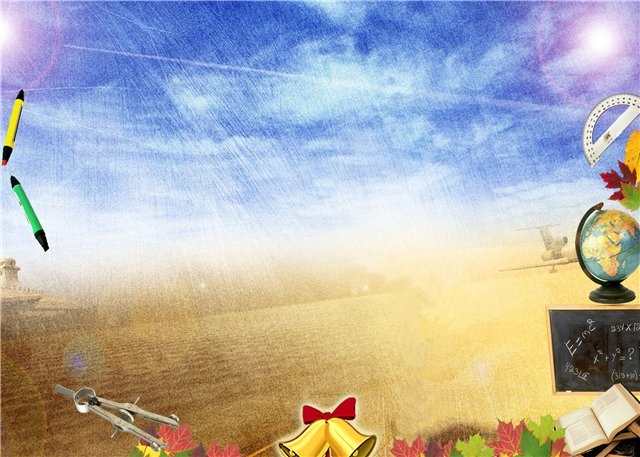 Өйгә эш.”Көҙгө ямғыр “ шиғырын тасуири уҡырға өйрәнергә, көҙ тураһында бәләкәй хикәйә яҙып килергә.
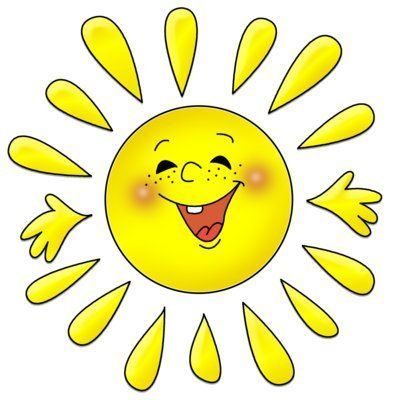 Һау булығыҙ!